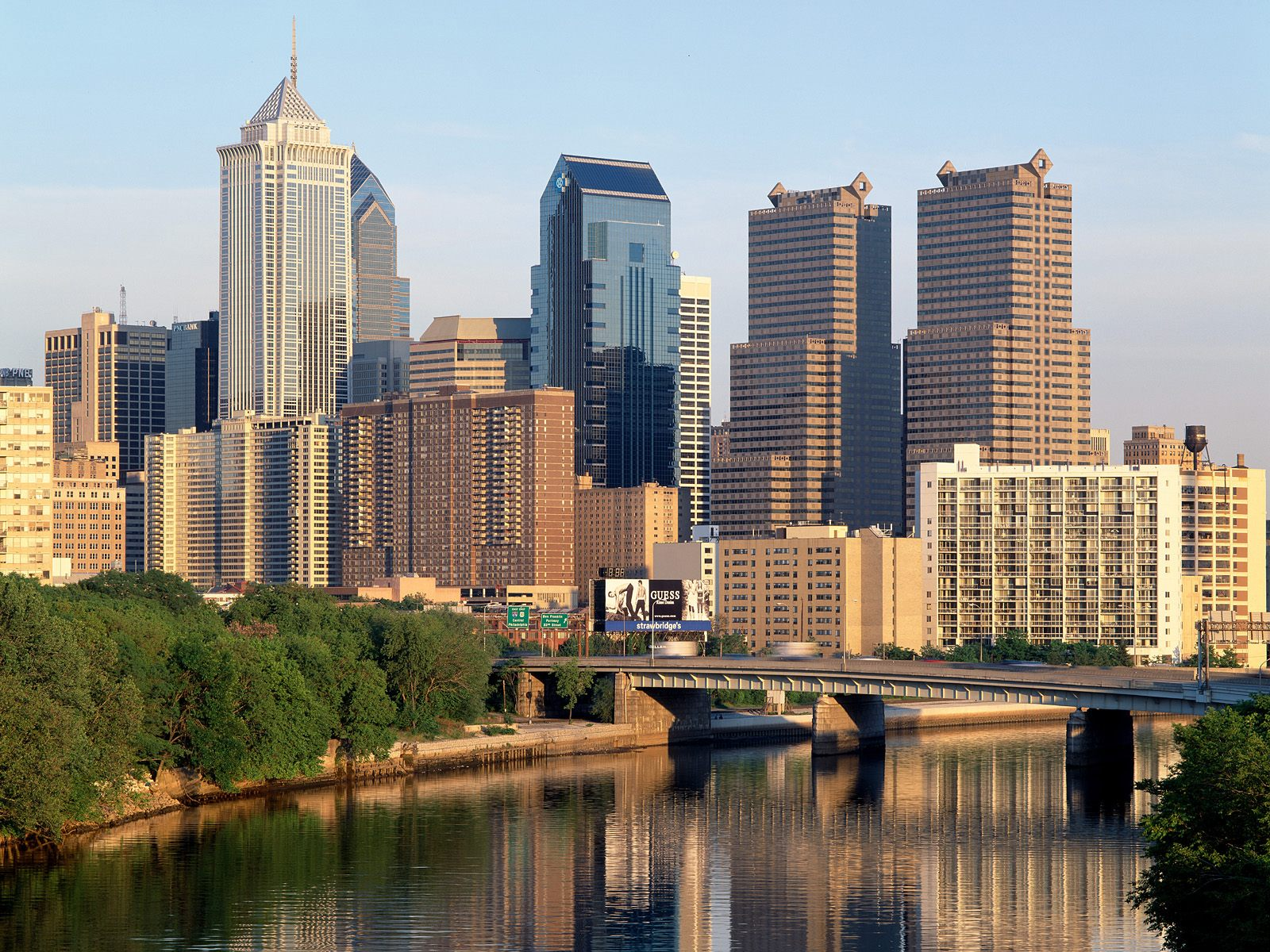 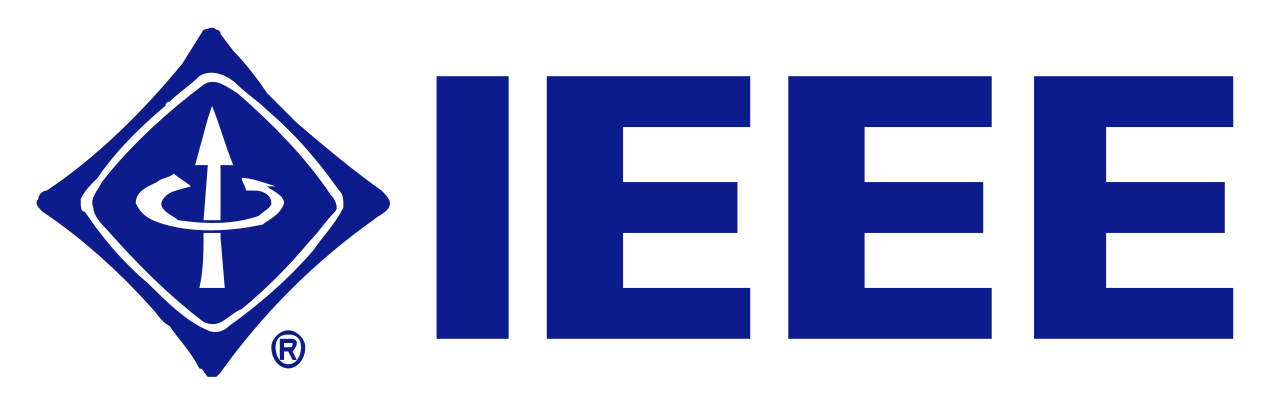 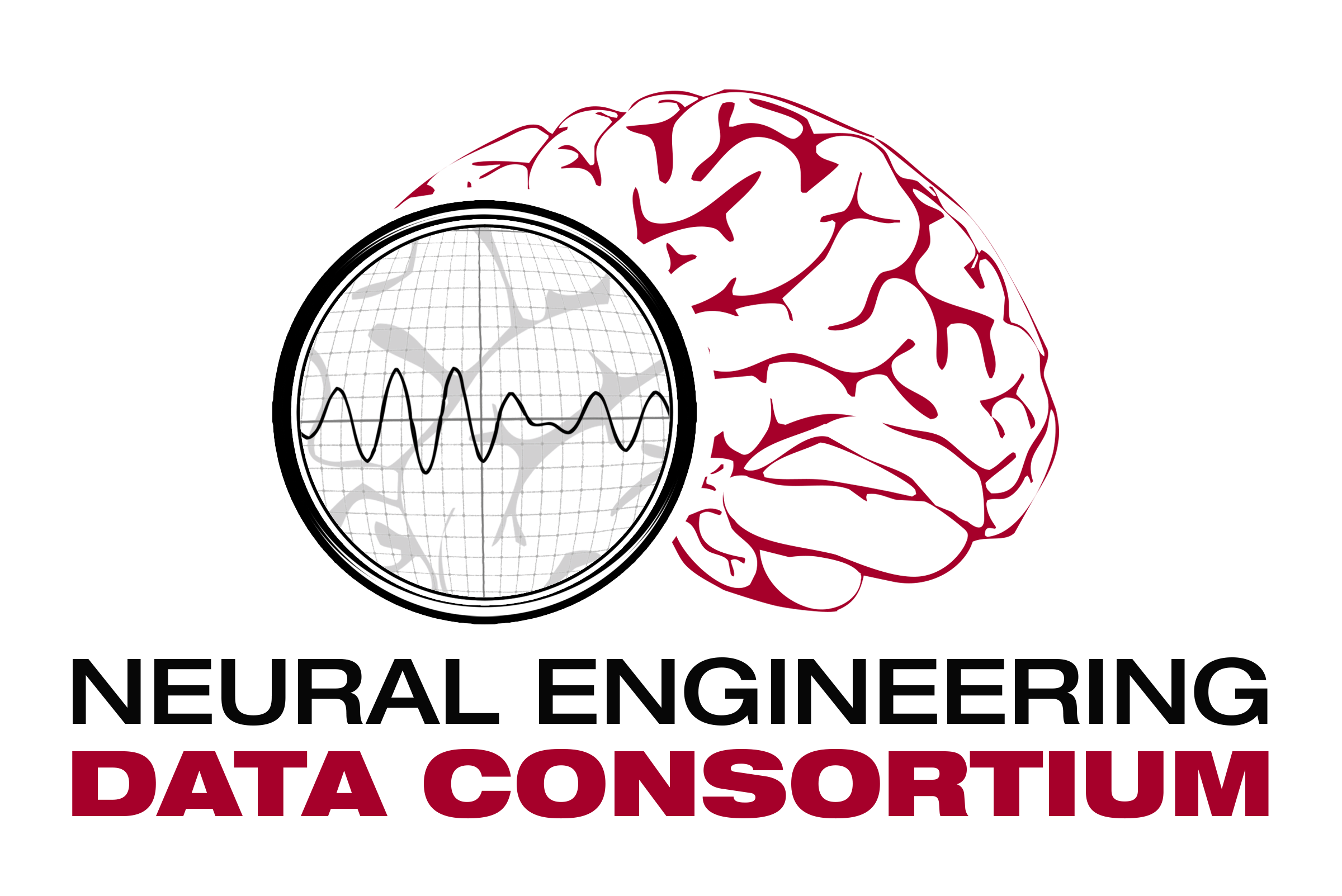 IEEE Signal Processing in
Medicine and Biology
Symposium
Temple University, Philadelphia, Pennsylvania
December 13, 2014